ЗВІТ З МІЖНАРОДНОЇ ДІЯЛЬНОСТІ ФАКУЛЬТЕТУ СОЦІАЛЬНОЇ ТА ПСИХОЛОГІЧНОЇ ОСВІТИ ЗА 2018 РІК
Мережа університетів-партнерів та асоціацій, до яких входить факультет
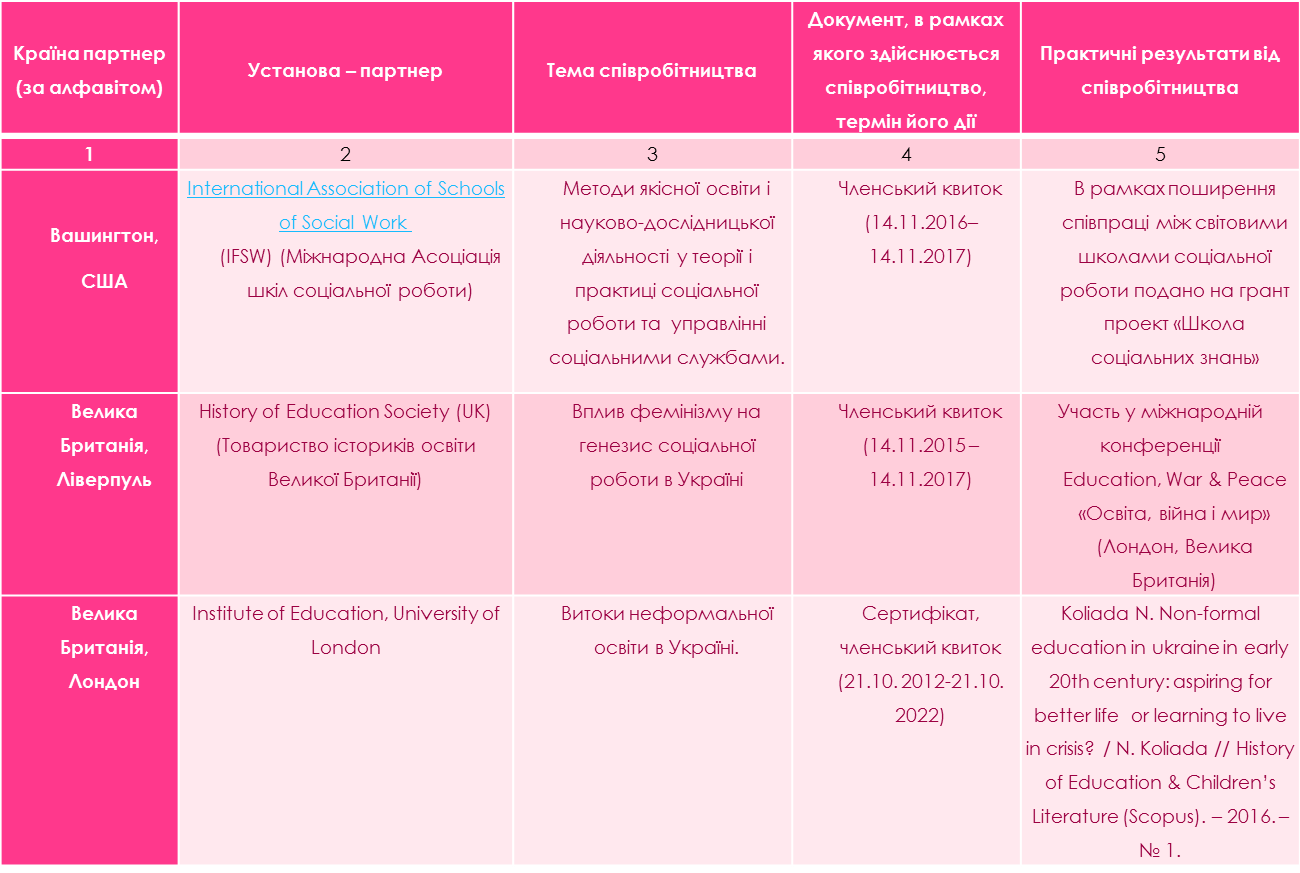 Викладачі кафедри соціальної педагогіки та соціальної роботи є: 1) Членами Міжнародної Асоціації шкіл соціальної роботи (IFSW) International Association of Schools of Social Work  (Австралія, Мельбурн) та членами Товариства істориків освіти Великої Британії History of Education Society (UK) (Велика Британія, Ліверпуль).
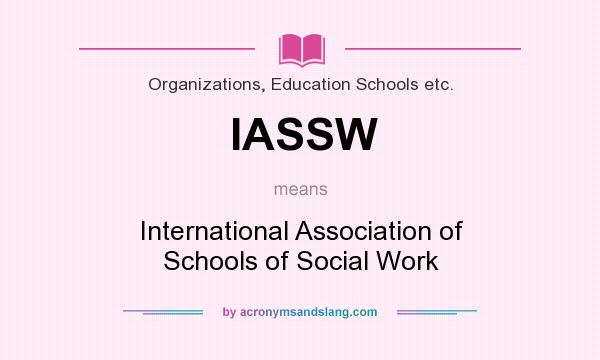 Доктор педагогічних наук, професор, завідувач кафедри соціальної педагогіки та соціальної роботи Коляда Н.М. є членом редколегії журналу «Social Work and Education» – міжнародного рецензованого журналу відкритого доступу.
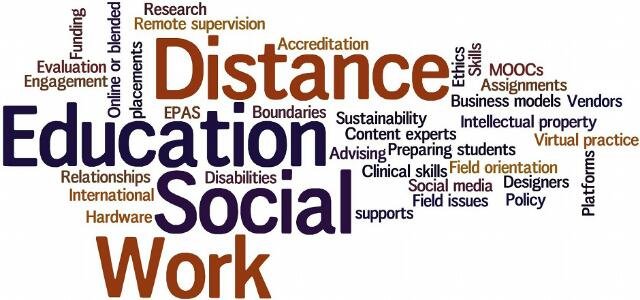 Наукові стажування на за звітний період пройшли:
Кобець О.В. д. псих. н., професор кафедри психології в березні 2017 р. науково-педагогічне стажування в університеті Данубіус (м. Сладковічево, Словацька республіка).
Міщенко М.С. к. псих. н. – пройшла науково-педагогічне стажування «Освіта в сучасному університеті – проектний підхід до організації роботи в галузі політології, соціології, філософії, психології, історії згідно з положеннями Європейських кваліфікаційних рамок (досвід Університету Данубіус)» (м. Сладковічево, Словацька Республіка) Термін: 22-24 березня 2017 р.
Шеленкова Н.Л. к. псих. н. – пройшла науково-педагогічне стажування. Інноваційні освітні технології: досвід Європейського Союзу та його впровадження в процес підготовки політологів, соціологів, філософів, психологів, істориків. Термін: 26-28 грудня 2016 р.
Ковальчук Юлія Валентинівна студентка І курсу, 17 групи навчається за програмою подвійного диплому у Prešovská univerzita v Prešove (Пряшівському університеті, м. Пряшів, Словацька Республіка);
Шахрай Вікторія Євгеніївна студентка І курсу, 17 групи навчається за програмою подвійного диплому у Prešovská univerzita v Prešove (Пряшівському університеті, м. Пряшів, Словацька Республіка).
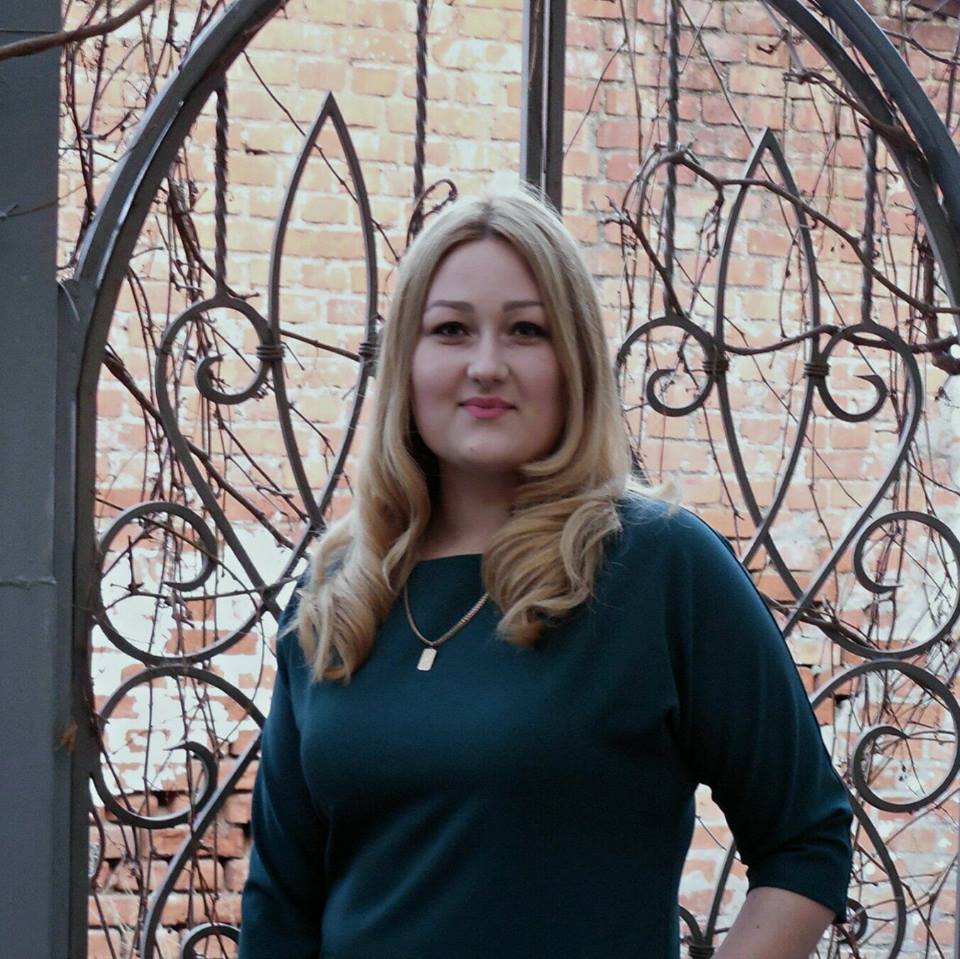 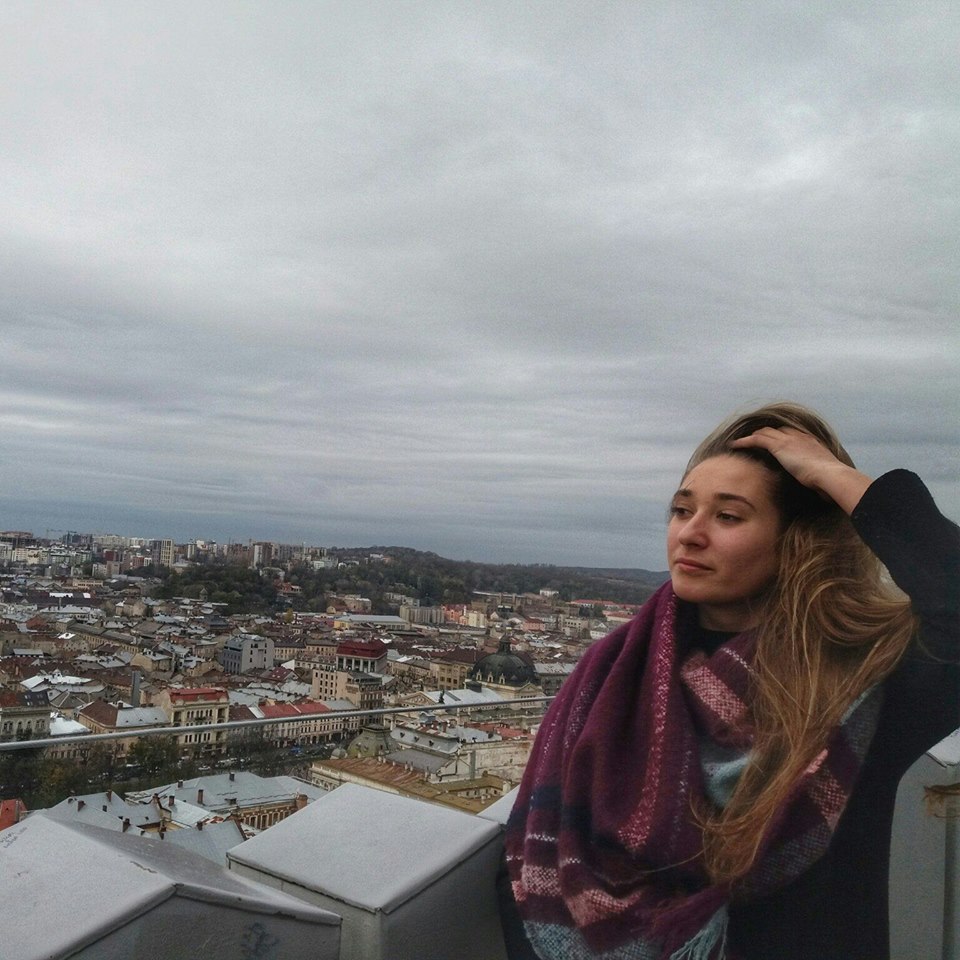 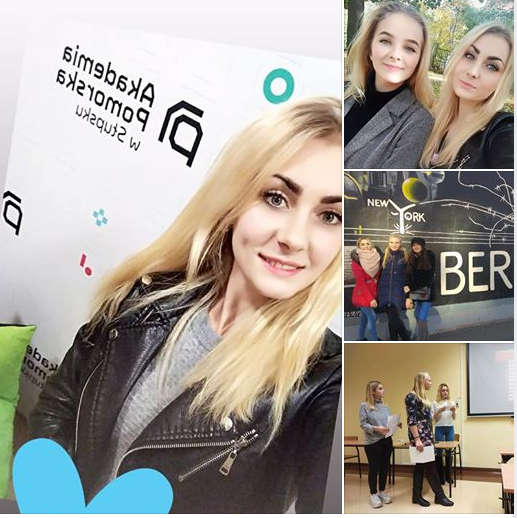 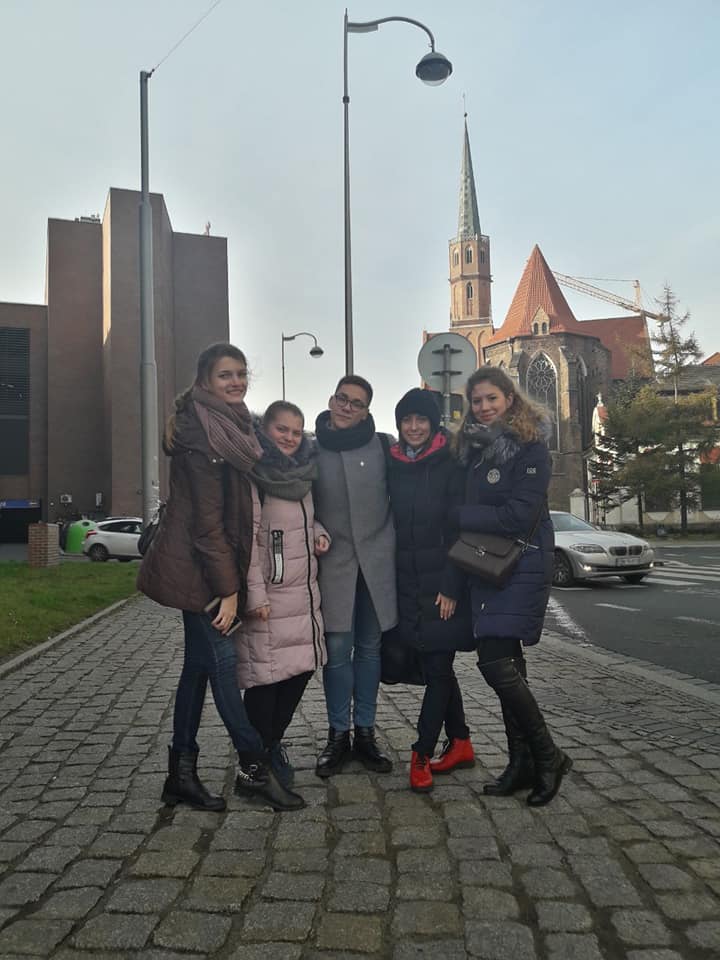 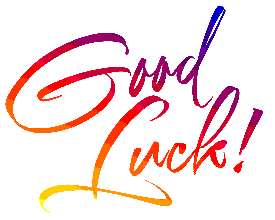